2122_DCV_ LA2_Doelgroepanalyse
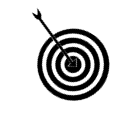 Samenwerken		
Dit product maak je met je projectgroep. 
Lever het product in via Teams
Je wordt een groepje feedback friends geplaatst
Geef feedback op de producten van anderen en ontvang feedback op vrijdag 18 maart 
Beschrijf in je reflectieverslag hoe je het feedback geven ervaren hebt. 

Deadline product: 13-3-2022
Leerdoel Je kunt de doelgroep van de community analyseren.
Je kunt de drijfveren en mate van betrokkenheid van de doelgroep verzamelen en analyseren.
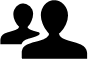 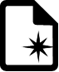 Leerproduct
Een verslag over de doelgroep van de community waarin alle onderdelen uit het leerpad logisch verwerkt zitten. Het verslag ziet er professioneel uit en bevat een kaft, een inhoudsopgave, enkele diagrammen en een APA-bronvermelding.
Bijeenkomsten
IBS-lessen en Projecturen
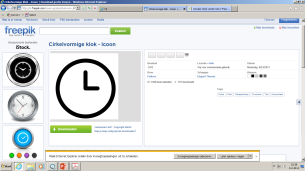 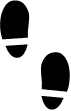 Leerpad
Onderzoek en leg vast wie de doelgroep van de community is door dit met je opdrachtgever te bespreken en deskresearch te doen. 
Bepaal waar de doelgroep zich bevindt en inventariseer de demografische gegevens van de doelgroep. Leg die vast in diagrammen of grafieken.
Bepaal welke informatie nog meer belangrijk is voor community building en onderzoek bv. geografische, sociaaleconomisch en/of psychografische kenmerken. Beschrijf de gemaakte keuze en de uitkomsten. 
Onderzoek de drijfveren van de doelgroep en beschrijf deze volgens een van de modellen; waarom sluiten mensen aan? 
Onderzoek de belemmeringen die de doelgroep kan hebben om deel te nemen aan de community en beschrijf deze.
Sluit af met een analyse waarin de koppeling wordt gelegd tussen de kenmerken, drijfveren en belemmeringen van de doelgroep en de opdracht om de community te versterken/vergroten.
Bronnen
Wikiwijs
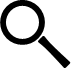 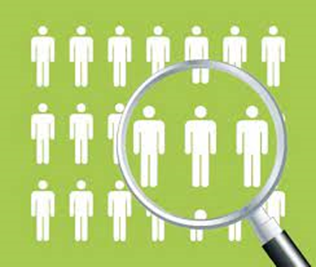